United Nations Human Rights Council Open-Ended Working Group on the Right to Development, 2 May, 2019Sub-item 3: Discussion of the Content and Scope of a Legally Binding Instrument on the Right to Development
Dr. Mihir Kanade
Academic Director, and
 Head of the Department of International Law
University for Peace – Established by the UN General Assembly
Observations Concerning
Article 1(1) DRTD
The right to development is an inalienable human right by virtue of which every human person and all peoples are entitled to participate in, contribute to, and enjoy economic, social, cultural and political development, in which all human rights and fundamental freedoms can be fully realized.
Vector Model of Arjun Sengupta, First Independent Expert on RtD
This is a representation of Sengupta’s Vector Model as expressed diagrammatically by Dr. Mihir Kanade
Article 1(1) DRTD
The right to development is an inalienable human right by virtue of which every human person and all peoples are entitled to participate in, contribute to, and enjoy economic, social, cultural and political development, in which all human rights and fundamental freedoms can be fully realized.
Article 1(1) DRTD
The right to development is an inalienable human right by virtue of which every human person and all peoples are entitled to participate in, contribute to, and enjoy economic, social, cultural and political development, in which all human rights and fundamental freedoms can be fully realized.
Article 1(1) DRTD
The right to development is an inalienable human right by virtue of which every human person and all peoples are entitled to participate in, contribute to, and enjoy economic, social, cultural and political development, in which all human rights and fundamental freedoms can be fully realized.
Article 1(2) DRTD
The human right to development also implies the full realization of the right of peoples to self-determination, which includes, subject to the relevant provisions of both International Covenants on Human Rights, the exercise of their inalienable right to full sovereignty over all their natural wealth and resources
Article 1(1) DRTD
The right to development is an inalienable human right by virtue of which every human person and all peoples are entitled to participate in, contribute to, and enjoy economic, social, cultural and political development, in which all human rights and fundamental freedoms can be fully realized.
1. Every human person and all peoples have the right to development by virtue of which they are entitled to participate in, contribute to, and enjoy economic, social, cultural, civil, and political development that is consistent with all other human rights and fundamental freedoms.
Suggested Reformulation of Article 1(1) in a legally binding instrument
Article 2 DRTD
1. The human person is the central subject of development and should be the active participant and beneficiary of the right to development.
 
3. States have the right and the duty to formulate appropriate national development policies that aim at the constant improvement of the well-being of the entire population and of all individuals, on the basis of their active, free and meaningful participation in development and in the fair distribution of the benefits resulting therefrom.
States, on behalf of their peoples, have the right, as well as the duty, to formulate appropriate national development policies […]
Suggested Reformulation in a legally binding instrument
DRTD Provisions on Duties of States Related to  National and International Action
Three Levels of Obligations on States Related to the Right to Development
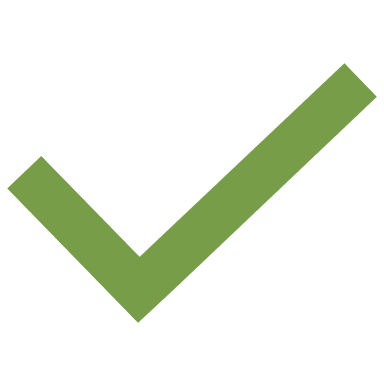 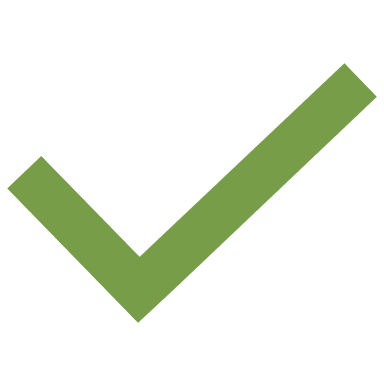 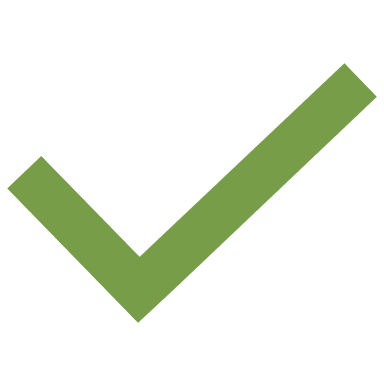 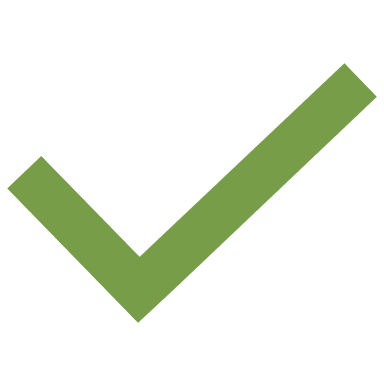 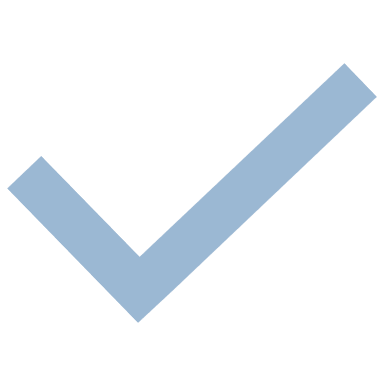 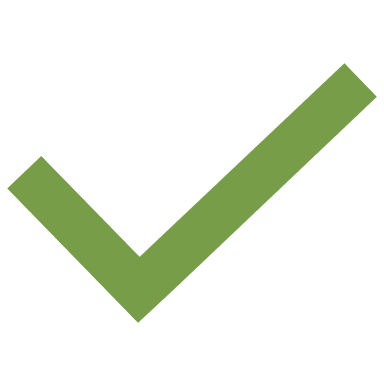 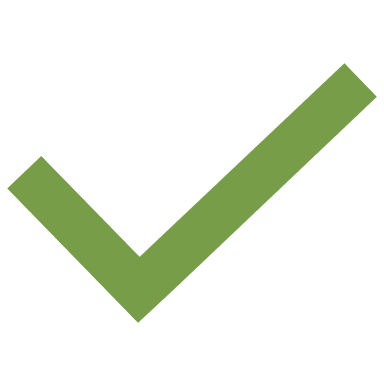 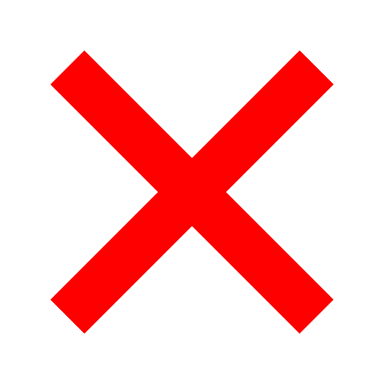 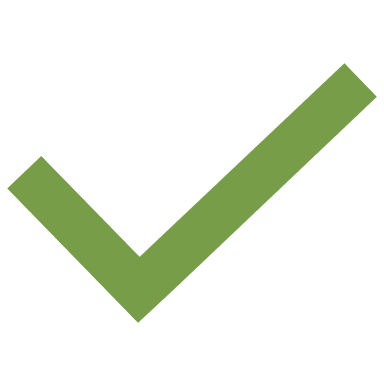